Ecole maternelle Arena Vescovato                                               MS/GS de Florence Grillisortie à MUCCHIATANA
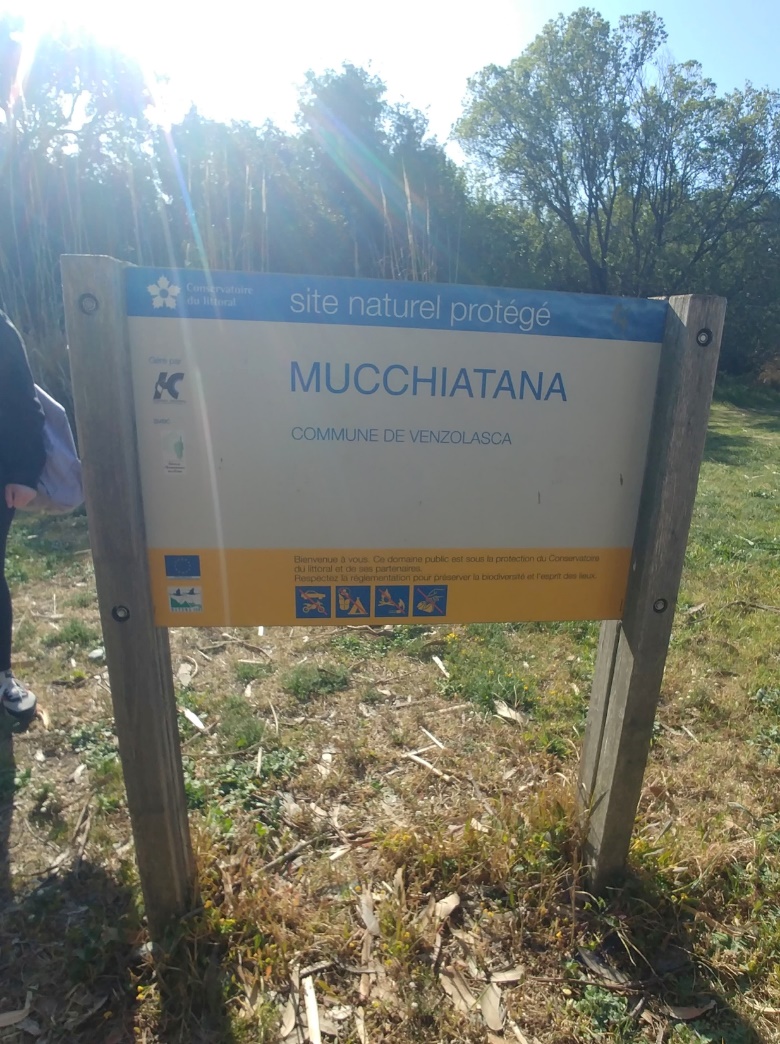 « Nous, élèves éco-responsables »
Nous sommes 17 élèves de Moyenne et Grande section de Maternelle, qui sommes sensibles à la protection de la nature et de notre environnement.

Nous avons fait une sortie scolaire sur le site de Mucchiatana à Cap Sud, accompagnés de Christine, du Conservatoire du littoral.
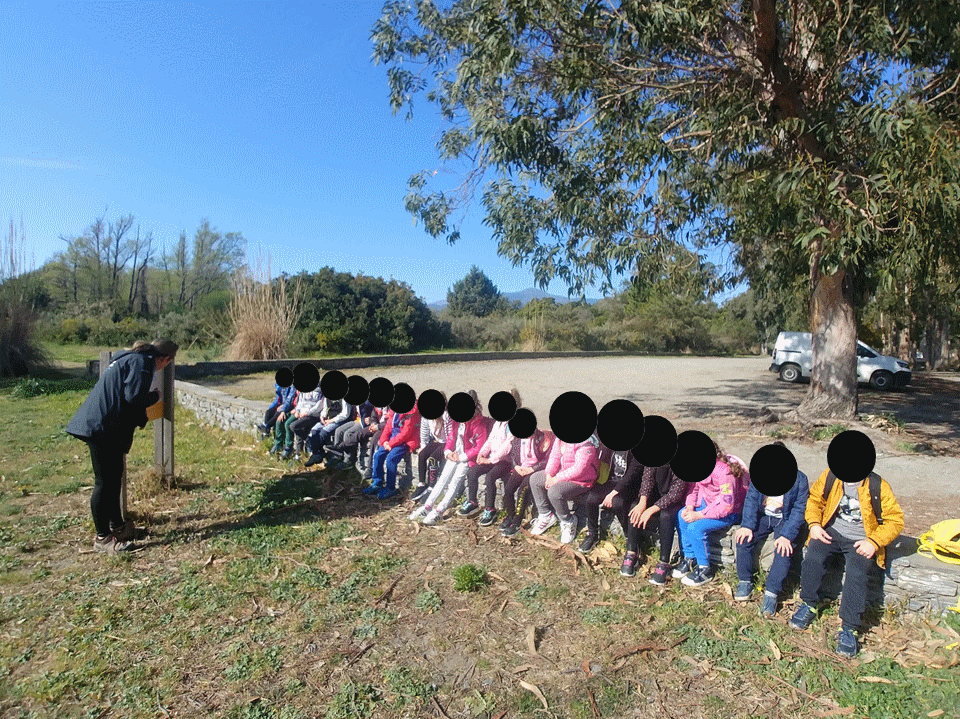 Nous nous sommes promenés sur les petits chemins. On avait une feuille avec des autocollants avec des plantes et on devait les retrouver dans la nature.
Les plantes à trouver: genévrier, oyat, cyste, panicaut, asperge sauvage…
On cherche, on observe !
Nous avons aussi appris à différencier les sternes, les goélands et les mouettes en jouant au mémory.
Jeu de mémory
On a travaillé sur le lieu de vie des différentes espèces et les gestes à faire et ne pas faire pour les protéger.
On écoute bien les consignes ;)
Jeu avec des magnets à placer au bon endroit
On a pique-niqué à l’ombre des genévriers et fait la récré sur la plage.
Pique-nique
plage
Pendant qu’on jouait, Christine est allée voir si elle trouvait des tortues. Elle nous a appris à différencier les mâles des femelles.
On a terminé la journée par des petits dessins d’animaux à ramener en classe. Nous sommes très heureux d’avoir passé cette excellente journée !